Министерство образования Нижегородской области 
Государственное бюджетное образовательное учреждение
дополнительного профессионального образования 
НИЖЕГОРОДСКИЙ ИНСТИТУТ РАЗВИТИЯ ОБРАЗОВАНИЯ НИРО
МЕТОДИЧЕСКАЯ РАЗРАБОТКА 
плана-конспекта родительского собрания в форме вечера-встречи
«Учимся эмоционально переживать вместе с ребёнком» 
(старшая группа)
ПО КУРСУ
«АКТУАЛЬНЫЕ ПРОБЛЕМЫ ДОШКОЛЬНОГО ОБРАЗОВАНИЯ
 В УСЛОВИЯХ ВНЕДРЕНИЯ ФГОС»
Слушателя курсов повышения квалификации по проблеме
Катютиной Инны Викторовны, 
воспитателя МБДОУ детского сада №15 «Лучик», г. Павлово
г. Нижний Новгород, 2015 г.
Актуальные проблемы в развитии детей
Проблема развития эмоционального интеллекта
Ухудшение состояния здоровья
Актуальные задачи
укрепление физического здоровья
укрепление психического здоровья
укрепление 
эмоционального благополучия, эмоциональной отзывчивости, сопереживания, 
формирование готовности к совместной деятельности со сверстниками
Таким образом:
Приоритетным вопросом в рамках ФГОС является развитие социального и эмоционального интеллекта у детей дошкольного возраста
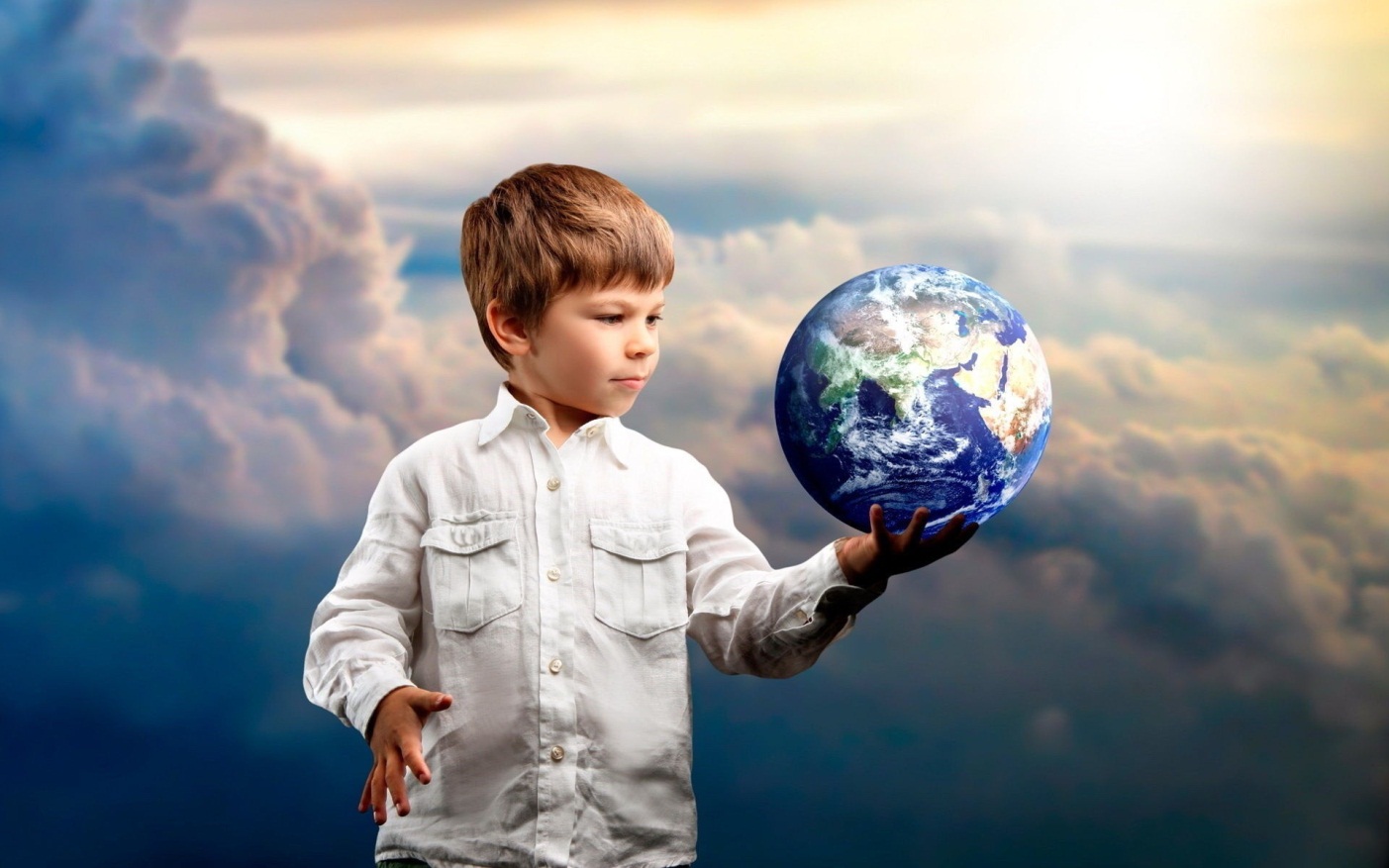 «Человек, научившийся управлять своими эмоциями, становится хозяином своей жизни»(Джоан Роулинг)
ЦЕЛЬ
– осознание родителями того, что, обогащая эмоциональный опыт ребенка, они помогают ему понимать свои переживания и самого себя.
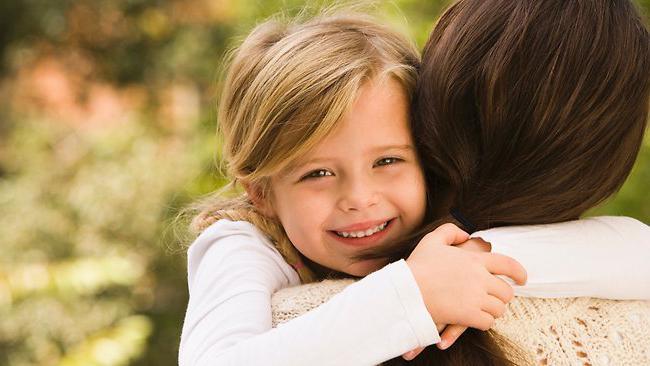 Средства:
Карточки со схематичным изображением лиц с разным настроением
Музыкальная композиция – 
   «Вальс Цветов» (Пётр Ильич 
   Чайковский)
Листы бумаги, мелки восковые
Пословицы о добре
Таблица «Родительские установки»
Полезные советы для родителей
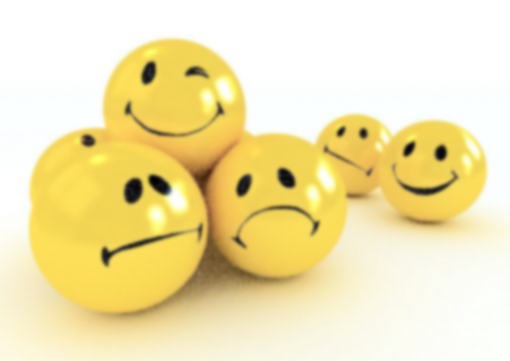 Структура
Вступительное слово 
Обсуждение с родителями: что такое эмоции? Нужно ли обучаться управлять своими эмоциями? Для чего?
Упражнение «Рисуем свои эмоции»
Игра «Собери пословицу»
Учимся с ребёнком «прикасаться» к своим эмоциям
Игровое упражнение «Родительские установки»
Полезные советы родителям
Игра вместе с детьми «Добрые эльфы»
Игра на рефлексию «С каким настроением вы уходите?»
Круглый стол с родителями
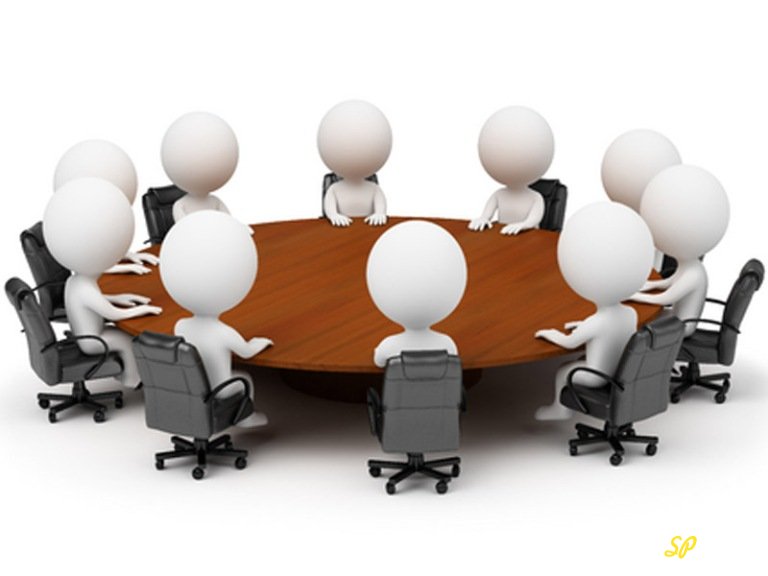 Эмоции – выражение отношения человека к явлениям окружающего мира.

Сама по себе эмоциональная сфера не складывается, её необходимо формировать.
Любой сильный и успешный человек умеет, а для этого целенаправленно обучается управлять своими эмоциями.
Игровое упражнение 
«Рисуем свои эмоции»
(под музыку П.И. Чайковского «Вальс цветов»)
Воспитатель предлагает родителям прислушаться к себе и определить те эмоции, которое они ощущают в данный момент.
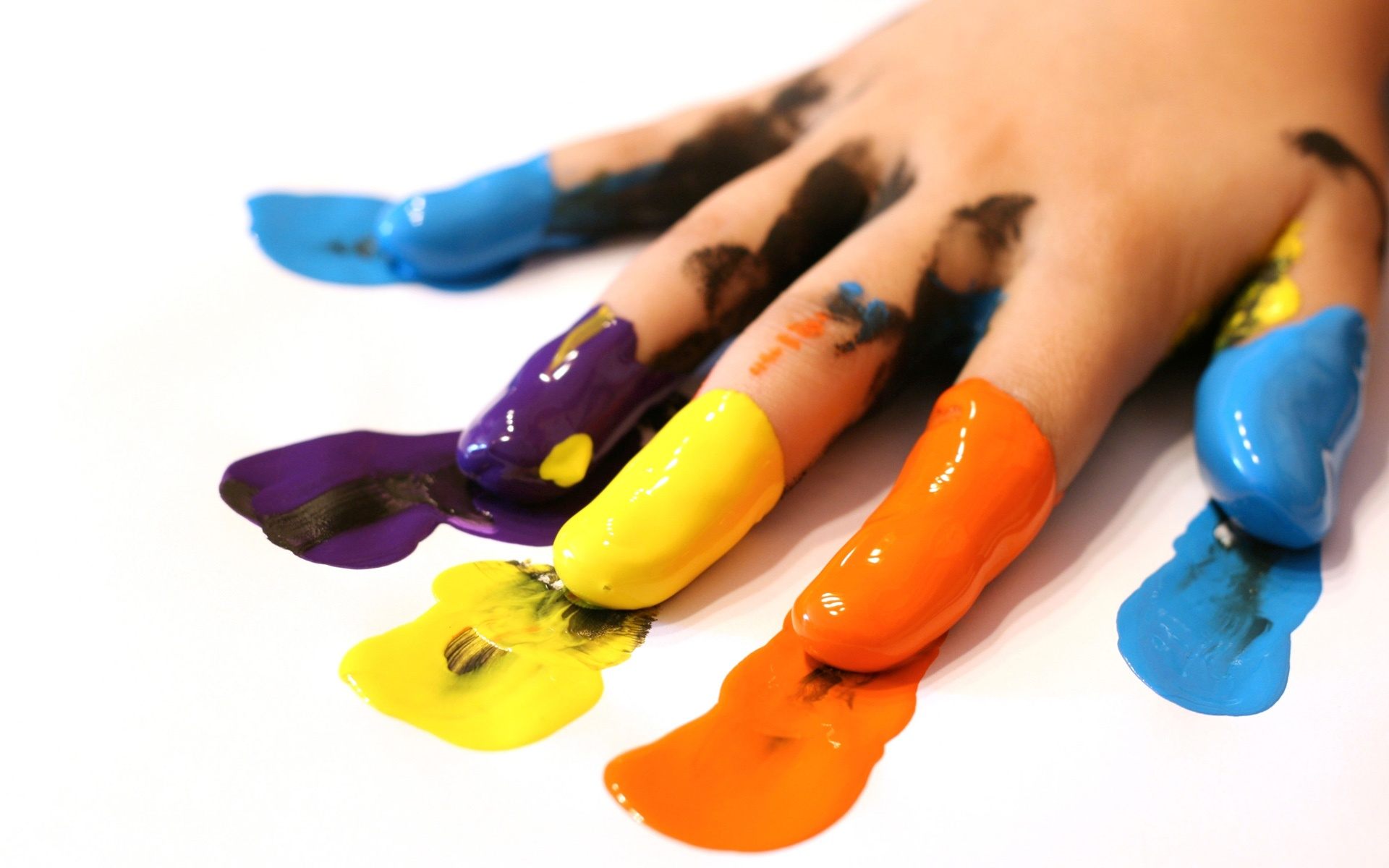 Под звучание музыки попробовать нарисовать то, что соответствует этому чувству, и дать комментарий к своему рисунку. 
Родители могут провести такое же упражнение дома  с ребёнком.
Игра «Собери пословицу»
Родители делятся на две группы, им раздаются фрагменты пословицы, одна из которых написана желтым цветом, а другая – оранжевым. 

Задача – собрать пословицы: «Добрый человек скорее дело делает, чем сердитый», «Сделай доброе дело, чтобы сердце пело».
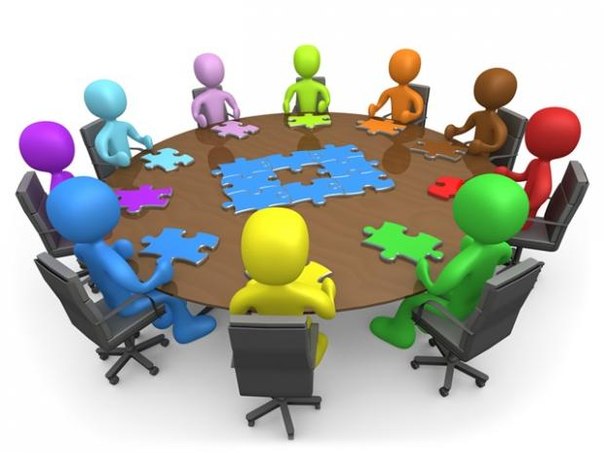 Попросить родителей объяснить, почему пословицы написаны именно такими цветами?

(Жёлтый и оранжевый цвета излучают добро и тепло.)
Учимся с ребёнком «прикасаться» к своим эмоциям
Беседа воспитателя с родителями по вопросам:
?
Как важно объяснить ребёнку, что эмоционально переживать что-либо - это нормально?  (Радость, удивление, раздражение, обида, страх…) 

Всегда ли хорошо мы поступаем, движимые различными отрицательными эмоциями?

Насколько важно при общении с ребёнком отделять его поведение от его эмоций и подсказывать ему более удачное действие, которое не задевало бы окружающих и не унижало бы самого ребёнка?
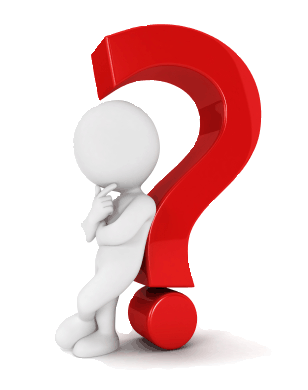 ?
?
Игровое упражнение «Родительские установки»
Вопрос к родителям: «Какие последствия могут повлечь негативные установки?»

Родителям предлагается попытаться изменить негативную установку на позитивную (графа позитивной установки условно скрыта).
Полезные советы родителям
Наблюдайте за своим ребёнком; обращайте внимание на то, какие эмоции ему сложнее заметить в себе и выразить; какие эмоции ребёнок подавляет в себе, избегает их.
Привлекайте ребёнка к наблюдению за собой, например: «Что сейчас случилось с твоим голосом? Он очень тихий?»
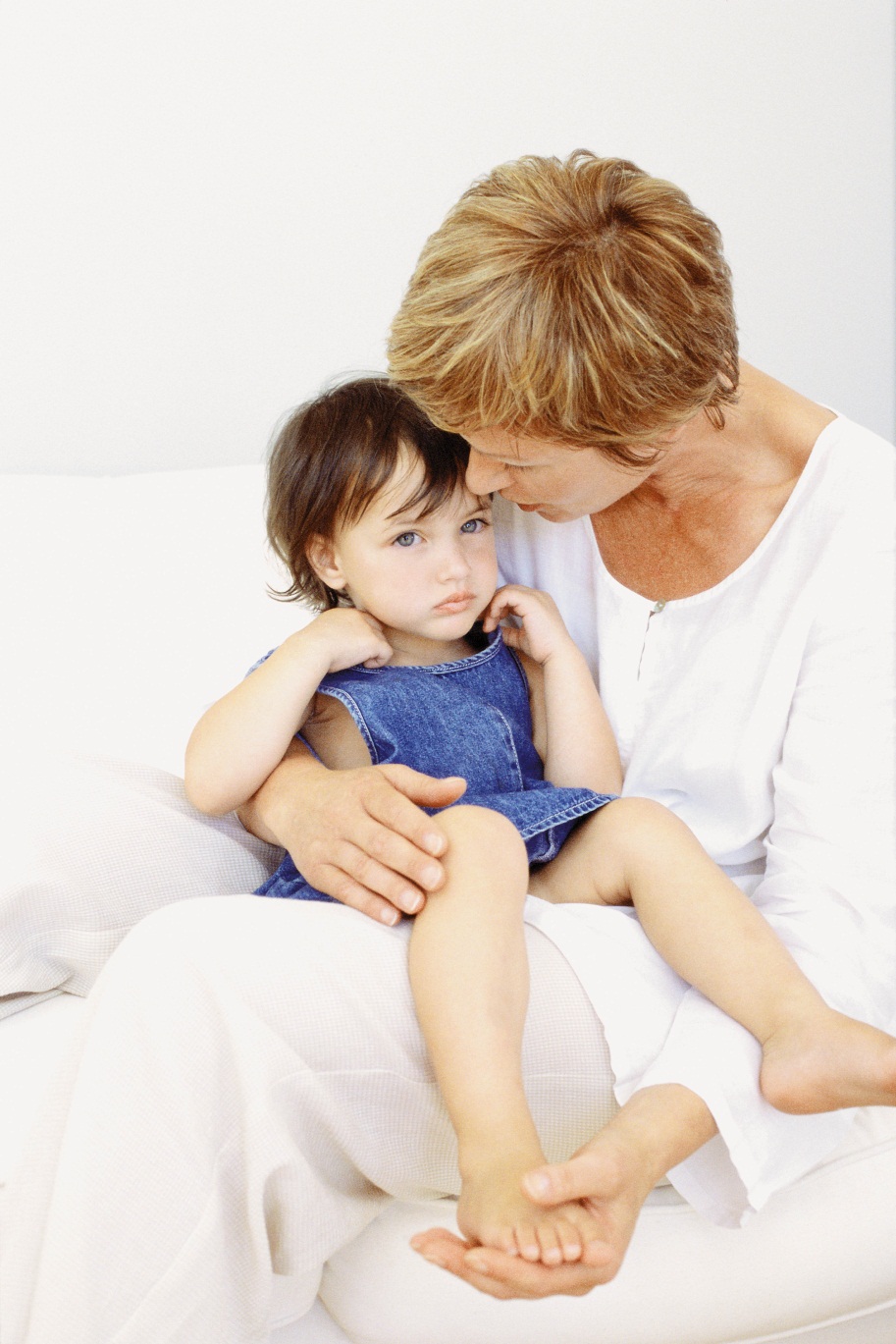 Чаще задавайте ребёнку вопрос: «Что ты хотел бы сейчас от меня?»,  и предлагайте тут же варианты ответа, например: «Может, ты хочешь, чтобы я погладила тебя, пожалела, поцеловала, сказала что-то приятное?» 
Учитесь формулировать точное и нужное сообщение ребёнку, которое его действительно поддержит, в котором он действительно нуждается в данный момент.
Игра вместе с детьми  «Добрые эльфы»
Воспитатель предлагает детям поиграть вместе с родителями и рассказывает правила игры:
«Когда-то давным-давно люди, борясь за выживание, работали днём и ночью. Конечно, они очень уставали.
Сжалились над ними добрые эльфы. С наступлением ночи они стали прилетать к людям и ласково убаюкивать их добрыми словами, произнося их шёпотом. И люди засыпали. А утром, полные сил, с удвоенной энергией брались за работу.»
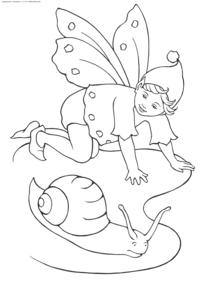 Дети и родители разыгрывают роли древних людей и добрых эльфов: дети – роли тружеников, а родители – эльфов. Потом команды меняются ролями.
«Итак, наступила ночь. Изнемогающие от усталости люди, продолжают работать, а добрые эльфы прилетают и убаюкивают их…»

Разыгрывается бессловесное действие.
Игра на рефлексию  «С каким настроением вы уходите?»
В заключение проводится анализ встречи с родителями         «С каким настроением вы уходите?» 
Выходя с собрания, родители выбирают карточку с соответствующим эмоциональным состоянием и кладут на поднос (схематичное изображение людей разных эмоциональных состояний: весёлое, безразличное, грустное).
После собрания воспитателем делаются выводы о проведении собрания.
Спасибо за внимание!